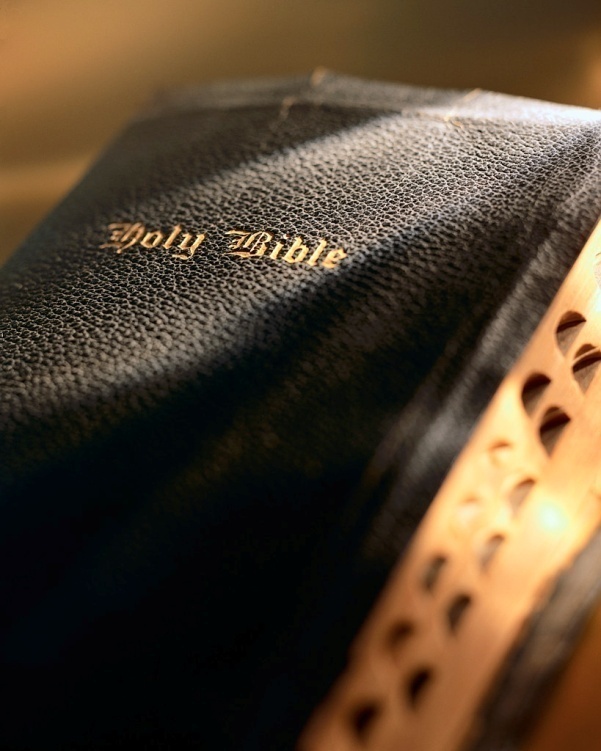 Key passage on authority
Introduction
“All authority has been given to Me in heaven and on earth.”
Matthew 28:18

“And whatever you do in word and deed, do all in the name of the Lord Jesus, giving thanks to God the Father through Him.”
Colossians 3:17
Two important concepts:  Matt. 21:23-27
Need for authority :  “By what authority are You doing these things?”
Source of authority :  “And who gave You this authority?”
Two sources of authority:  Matt. 21:23-27
Divine authority :  “From heaven”
Human authority :  “from men”
2
Bible Authority
Hermeneutics
Introduction
Hermeneutics is the science of interpreting commun-ication:  Eph. 5:17; Acts 8:30, 34-35; 17:2-3
Three principles of establishing Bible authority:  Acts 15
Direct statement :  explicitly stated:  Acts 15:13-17; Acts 17:30
Approved example :  Christians acting with approval of Scripture:  Acts 15:12; 20:7
Necessary inference :  the only logical conclusion to be drawn:  Acts 15:7-9; 1 Cor. 16:1-2; Acts 20:7
3
Bible Authority
Colossians 3:17
Introduction
Generic authority:
“applicable or referring to a whole class or group; general”
God’s command to Noah:  “Make thee an ark.” Gen. 6:14
Specific authority:
“explicit, particular, or definite”
God’s command to Noah specified materials, dimensions & layout:  Gen. 6:14-16
4
Bible Authority
Expedients
1 Corinthians 6:12
Introduction
An expedient is simply “a means to an end.”
Expedients are options God permits us to choose that aid us in obeying His will.
Tools would be expedients to aid Noah obeying the command to “Make thee an ark” :  Gen. 6:14
Expedients are only applicable when we already have divine authority.
We cannot add/subtract from God’s Word and claim they are expedients!
Song books & pitch pipe are expedients to “sing” ; but piano is an addition; a different kind of music.
Other examples:  communion plates and cups or baptistry; but not Twinkies & Coca-Cola or sprinkling & pouring:  2 Jn. 9
5
Bible Authority
Silence of the Scriptures
Introduction
Two views on the silence of the Scriptures:
Liberal view : Silence grants liberty (Luther, denomina-tionalism).
Conservative view :  Silence does not grant liberty (Zwingli, Restoration Movement):  1 Pet. 4:11
These two attitudes involved in every division of the church.
Late 19th/early 20th century:  Missionary Society, instrumental music (Disciples of Christ, Christian Church).
Mid 20th century:  institutionalism, social gospel, ‘food, fun, frolic.’
Liberal vs. conservative churches of Christ:  division continues to this very day!  Hos. 8:7
6
Bible Authority
Silence of the Scriptures
Introduction
Silence is a Bible principle:
Levitical priesthood:  Jesus could not serve as a priest under the Law of Moses based on silence:  Heb. 7:11-14
By specifying the tribe of Levi, all other tribes automat-ically eliminated/excluded!
Examples of the silence of the Scriptures:
Earthly church headquarters :  Col. 1:18; Heb. 1:3
Instrumental music :  Eph. 5:19; Col. 3:16
Missionary society :  1 Tim. 3:15
Twinkies & Coca-Cola at Lord’s Supper :  Matt. 26:26-28
Pouring or sprinkling for baptism :  Col. 2:12; Rom. 6:4
Extended oversight of elders :  1 Pet. 5:2; Acts 20:28
7
Bible Authority
Introduction
Silence of the Scriptures
Forbids!
Only one exception:
When the Bible gives authority to do something, but is silent about methods, tools, etc.; we can use expedients.
The Bible is silent about:
Singing :  Song books, pitch pipe
Lord’s Supper :  Plates & cups
Preach/teach :  Chalk board, powerpoint, sound system
Assemble :  Building, water fountain, rest rooms
Even though the Bible is silent on these things; they are authorized as expedients because we have Bible authority established by direct command, approved example, or necessary inference.
8
Bible Authority
Our Need for Authority
Introduction
We must not trifle with divine authority, even if the results are ‘good,’ we disrespect God!
“Whoever transgresses and does not abide in the doctrine of Christ does not have God.  He who abides in the doctrine of Christ has both the Father and the Son.”

2 John 9
Forewarned is forearmed:  Sooner or later we will be confronted with brethren unwilling to abide by divine authority.
9
Bible Authority
Bible Authority:
Lesson 8
The Authority of Jesus Christ:

The Work of the Church
(Part 1):  Evangelism
Matthew 21:23-27
God’s plan of work
for the church
1. Importance
Three-fold work of the church:
Evangelism:  1 Tim. 3:15; 1 Thess. 1:6-8
Edification:  Eph. 4:15-16
Benevolence:  Acts 4:34-35; 11:27-30; 1 Cor. 16:1-2
Much division over the work of the church:
Evangelism:  missionary society, sponsoring church, carnal inducements
Edification:  church-sponsored social meals, recreation, secular educational institutions
Benevolence:  general benevolence from church treasury, as an aid to evangelism, church-supported benevolent institutions (e.g., orphan’s homes)
11
Bible Authority
1st century church involved in evangelism
2. Evangelism:  Involvement
Divine authority for this work:
Direct statement:  1 Tim. 3:15
Approved example:
Church at Jerusalem:  sent out Barnabas to preach:  Acts 11:22-24
Church at Antioch:  sent out Barnabas and Saul/Paul to preach:  Acts 13:1-3; 15:36
Church at Philippi:  helped support Paul as he preached in other places:  Phil. 4:15-16
Church at Thessalonica:  “sounded out the word of the Lord”  to most of Greece:  1 Thess. 1:8
12
Bible Authority
1st century church involved in evangelism
3. Evangelism:  How Work Done
Individuals were sent out to preach:
Apostles:  Acts 5:42; cf. Rom. 10:14-15
Saul in Damascus:  Acts 9:20, 22
Saul in Jerusalem:  Acts 9:26, 29
Individual Christians:
Scattered saints:  Acts 8:4
Philip:  Acts 8:5
Every Christian has the responsibility to teach others the gospel:  Matt. 16:26
Every church has the responsibility to develop the teaching skills of its members.
13
Bible Authority
Local churches and evangelism in the 1st century
3. Evangelism:  How Work Done
Preachers authorized to receive support:  1 Cor. 9:14; 2 Cor. 11:8
Churches supported preachers:
Church at Philippi sent support to Paul in Rome:  Phil. 1:3-5; 2:25; 4:14
Church at Philippi sent support to Paul in Thessa-lonica:  Phil. 4:15-16
Several churches supported the same preacher:  2 Cor. 11:8
Every church with the ability has the responsibility to support the preaching of the gospel:  1 Cor. 9:14
14
Bible Authority
3. Evangelism:  NT pattern
Sent direct to preacher
Philippians 4:15-16:  “Now you Philippians know also that in the beginning of the gospel, when I departed from Macedonia, no church shared with me concerning giving and receiving but you only. 16 For even in Thessalonica you sent aid once and again for my necessities.”
NOT THIS
Galatia
Miss. Society
Thessa-lonica
Philippi
Preacher
Corinth
15
Bible Authority
3. Evangelism:  NT pattern
Sent direct to preacher
Philippians 4:15-16
NOT THIS
Galatia
Spons. Church
Thessa-lonica
Philippi
Preacher
Corinth
16
Bible Authority
3. Evangelism:  NT pattern
Sent direct to preacher
Philippians 4:15-16
BUT THIS
Galatia
Thessa-lonica
Preacher
Philippi
Corinth
17
Bible Authority
3. Evangelism:  NT pattern
Sent direct to preacher
Philippians 4:15-16
In New Testament no church ever sent funds to a missionary society or sponsoring church for evangelism.
Only pattern in New Testament is a church or churches sending directly to the preacher:  Phil. 4:15-16
So what?!  2 Jn. 9
Missionary society is a ‘good work’ in man’s eyes, but not God’s:  2 Tim. 3:16-17; Jn. 16:13; Jude 3; 1 Cor. 2:9-11; 2 Jn. 9
18
Bible Authority
3. Evangelism:  NT pattern
Sent direct to preacher
Philippians 4:15-16
Sponsoring church is a scriptural organization (local church) operating in an unscriptural manner:
Oversight of elders is “limited” to the local church appointing them:  Acts 20:28; 1 Pet. 5:2
When a church acts as a sponsoring church its elders exceed their authority by overseeing the work of many churches:  2 Jn. 9
When a church sends funds to a sponsoring church its elders give up their oversight and autonomy:  2 Jn. 9
Neither the missionary society or sponsoring church has divine authority:  1 Pet. 4:11; Col. 3:17; 2 Jn. 9
19
Bible Authority
3. Evangelism:  NT pattern
Final Thoughts
The NT has a definite pattern for the Lord’s Supper (e.g., time, elements), for music (“singing” ; Eph. 5:19), etc.
Brethren who would defend these things (and rightly so!) have no qualms about the missionary society or sponsoring church.
There is no more Bible authority for the missionary society or sponsoring church than Twinkies and Coca-Cola for the Lord’s Supper or musical instruments in worship.
20
Bible Authority
God’s Word is the source of all religious authority!
Conclusion
In apostolic times, under the guidance of the Holy Spirit, the church engaged in the work of evangelism.
If we really “speak where the Bible speaks and are silent where the Bible is silent” (1 Pet. 4:11); we too will follow this divinely revealed and approved pattern (2 Jn. 9).
The local church supported preachers.
The local church sent out preachers to other places.
The local church(es) supported preachers in other places.
Three constants in the divine pattern:
Local church sent direct to preachers:  Phil. 4:15-16
1st century churches did not build organization separate, apart from the church to do its work of evangelism (i.e., missionary society).
1st century churches did not send funds to a ‘sponsoring church’ to do its work of evangelism.
21